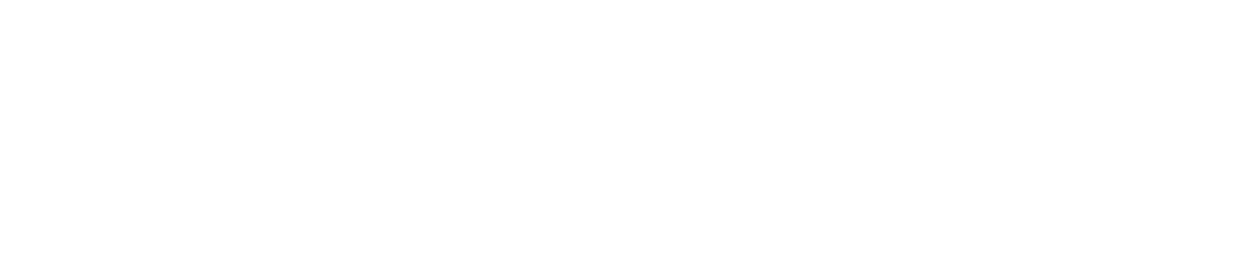 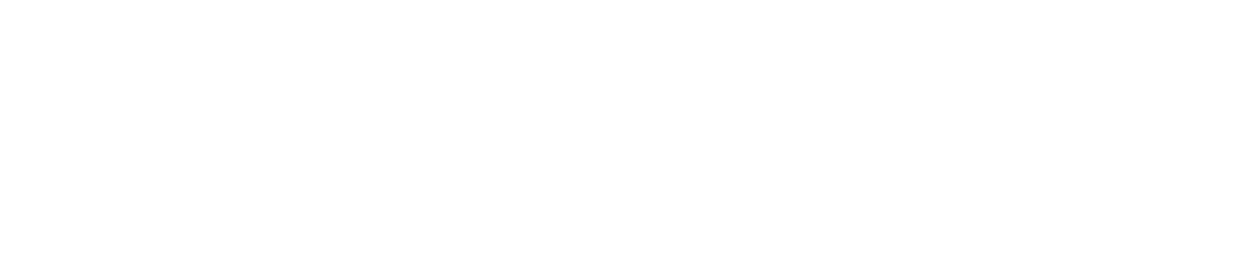 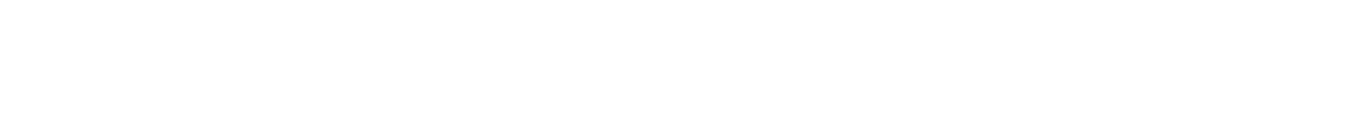 Scriptural Reference: "For this is the will of God, even your sanctification that ye should abstain from fornication" (I Thessalonians 4:3).
Sanctification means a separation from evil and a dedication to God and His service. 
In order to be sanctified a person must be separated from sin, but also separated unto holiness. 
References: II Chronicles 29:5, 15-18; Leviticus 27:14-1 6; Ezekiel 36:23; Exodus 19:20-22; Numbers 8:17; and Hebrews 9:3.
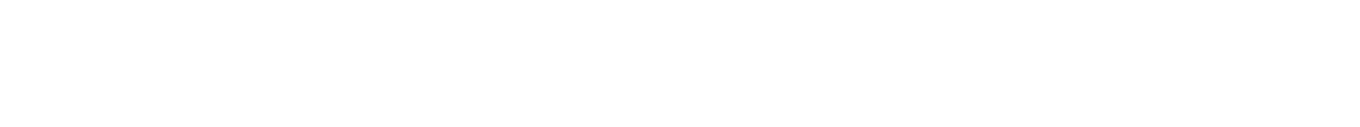 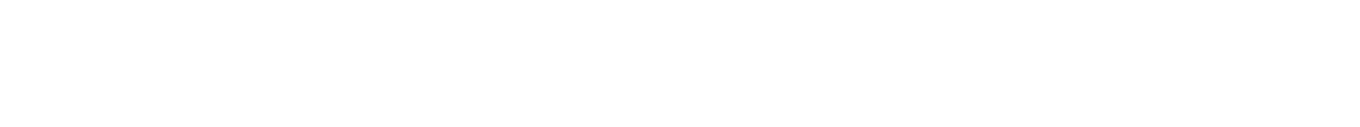 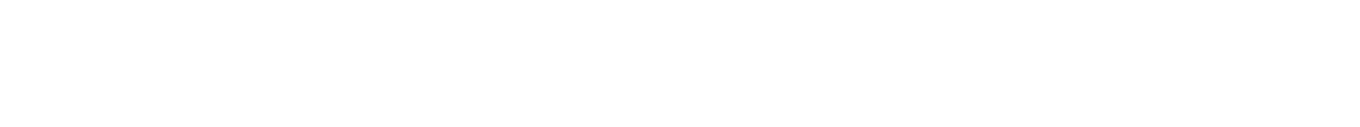 Scriptural References:"And such were some of you: but ye are washed but ye are sanctified, but ye are justified in the name of the Lord Jesus and by the Spirit of our God" (I Corinthians 6:1 1). "For by one offering he hath perfected for ever them that are sanctified" (Hebrews 10:14).
In these Scriptures we read of sanctification as being already in the past.
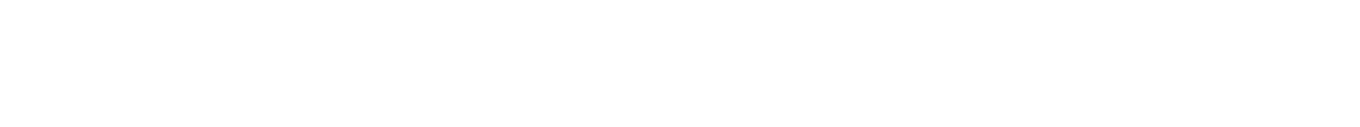 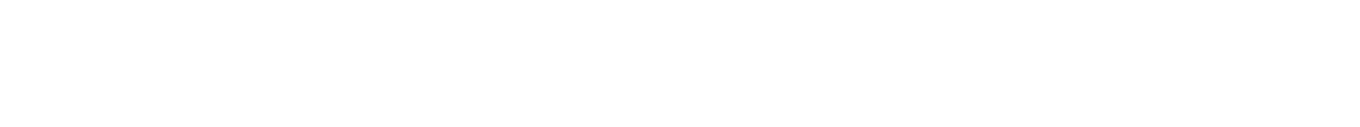 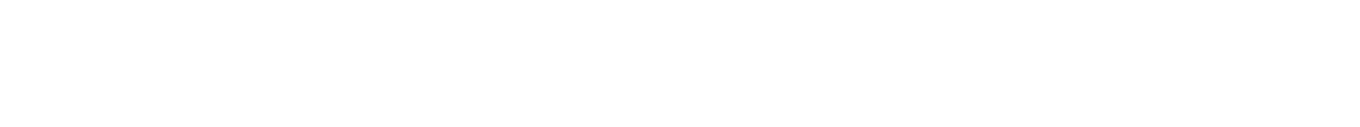 Sanctification may be viewed as past, present and future, or we may speak of Instantaneous Sanctification, Progressive Sanctification And Complete Sanctification. 
This may take place at Repentance, Water Baptism, or the Baptism of the Holy Ghost.
 Complete Sanctification will take place at the Rapture, while Progressive Sanctification continues throughout the Christian's Life.
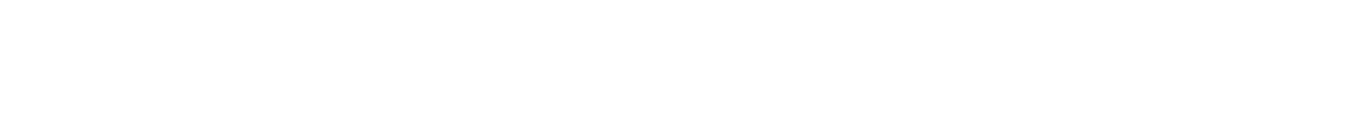 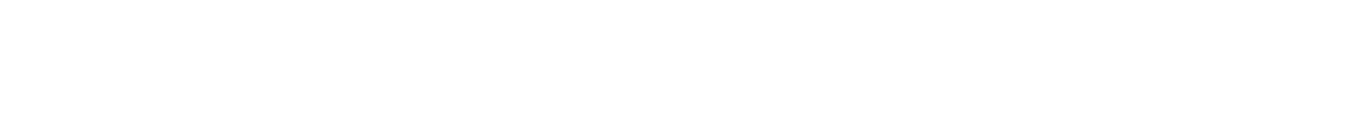 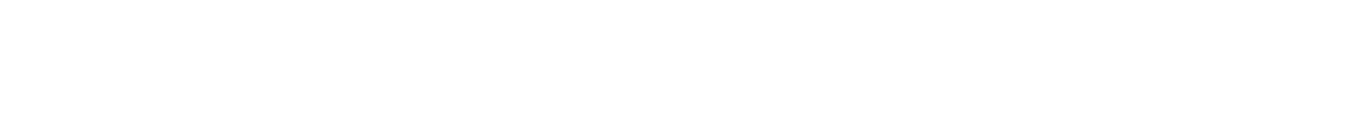 Scriptural References: "Grow in grace, and in the knowledge of our Lord and Savior Jesus Christ" (II Peter 3:18). "But we ...are changed into the same image from glory to glory, even as by the Spirit of our God" (II Corinthians 3:18).
Justification is an instantaneous act with no progression; while the latter is a crisis (decisive point) with a view to a process, an act which is instantaneous and at the same time carries with it a growth unto completion.
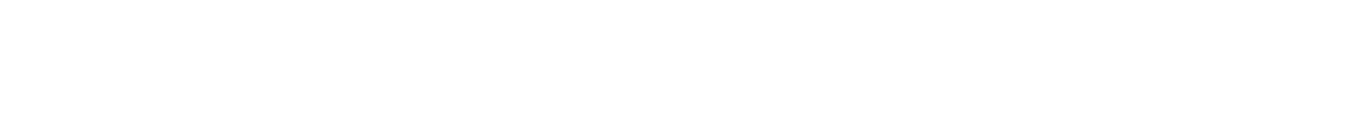 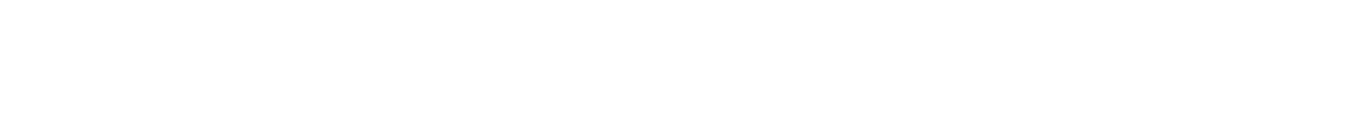 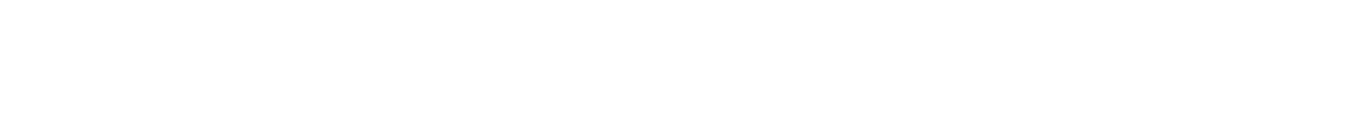 Since sanctification is progressive we are exhorted to:
1. Increase and abound in love (I Thessalonians 3:12);
2. Increase more and more (I Thessalonians 4:10);
3. Perfect holiness in the fear of God (II Corinthians 7:1).
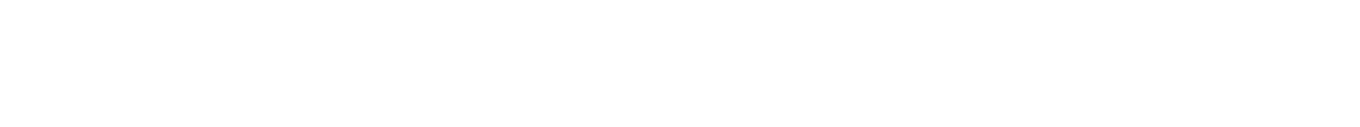 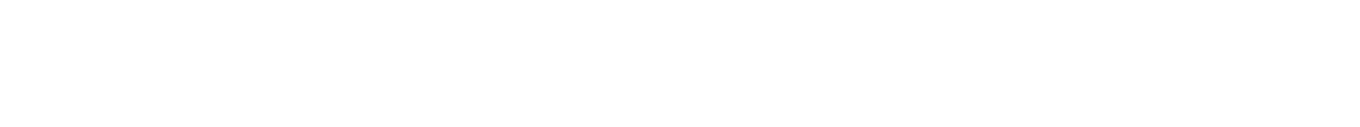 Scriptural References:"...Christ also loved the church, and gave himself for it; That he might sanctify and cleanse it..." (Ephesians 5:25-26)."By the which will we are sanctified through the offering of the body of Jesus Christ once for all" (Hebrews 10:10).
Man must turn from sin and dedicate himself to God, but it is actually God Himself who does the sanctifying.
It is with God who does the sanctifying although man has the responsibility of bringing himself to God.
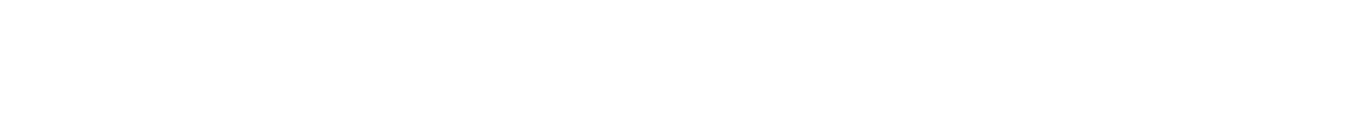 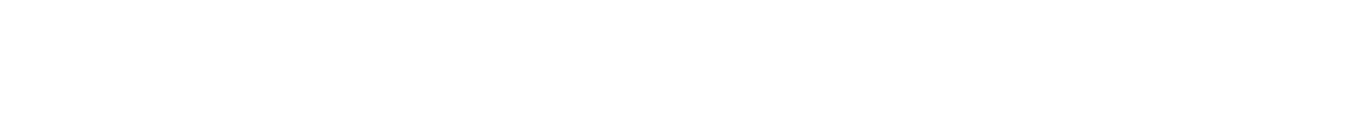 1. Eradication.
Those who believe this, claim that the sinful nature is eradicated, pulled up root and branch, and after this takes place it is impossible for the saint to sin. 
2. Asceticism.
This is the belief that there is merit and reward in the punishment of one's body in some form.
3. Legalism.
This is being brought under bondage to the law.